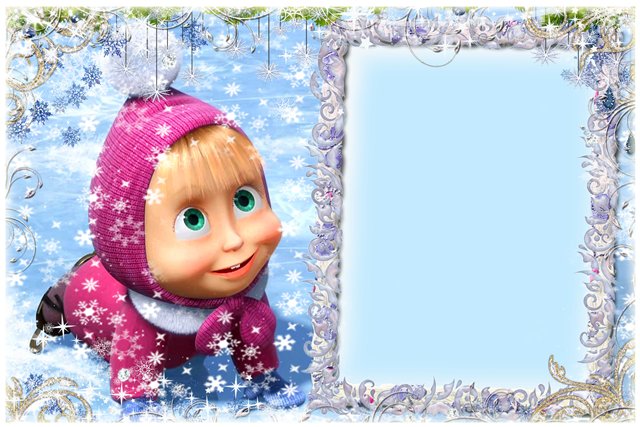 Урок чтение в 3 классе.

Тема: «Зоя и Ваня». Элементарная оценка прочитанного.
Учитель Астраханцева Елена Вячеславовна
Приглашаем в путешествие!
берёза

тополь

ёлка

липа
Гимнастика для язычка
Домашнее задание
волки
шарики
Прочитай буквы
заяц
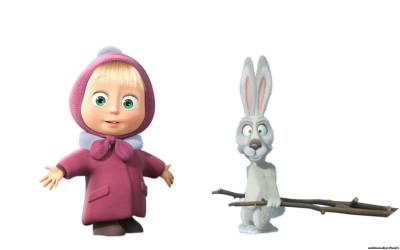 А  о  у  м  а  с  х  У
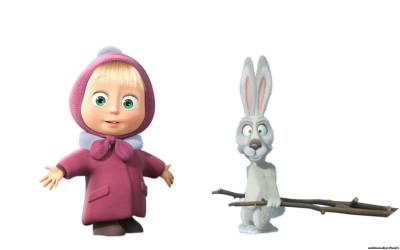 Прочитай слоги
ам

ус

ох

ас
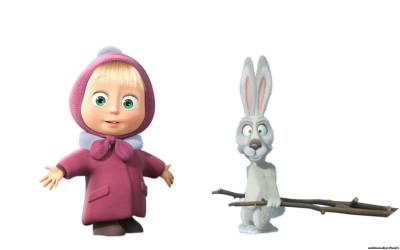 шишки
Мишка
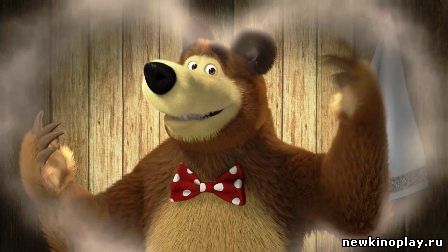 Найди лишнее слово
холод

жара

снег

ветер
Найди лишнее слово
санки

лыжи

самокат

коньки
Дед Мороз
Физминутка
юла
белка
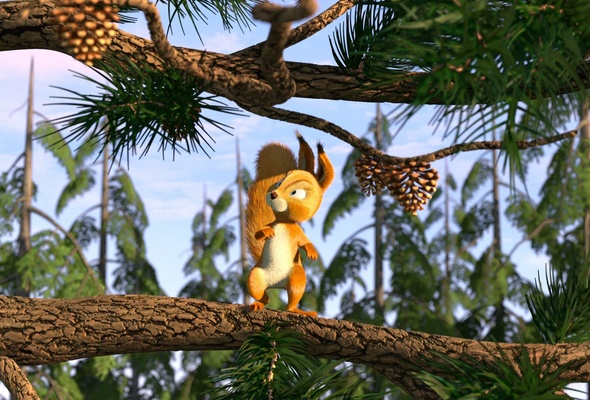 Букварь
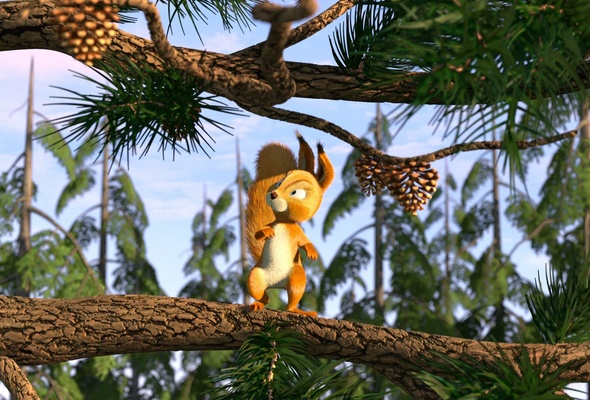 Зоя и Ваня.
огурец
Домашнее задание
Зоя и Ваня.
Прочитай.
Ответь на вопросы.
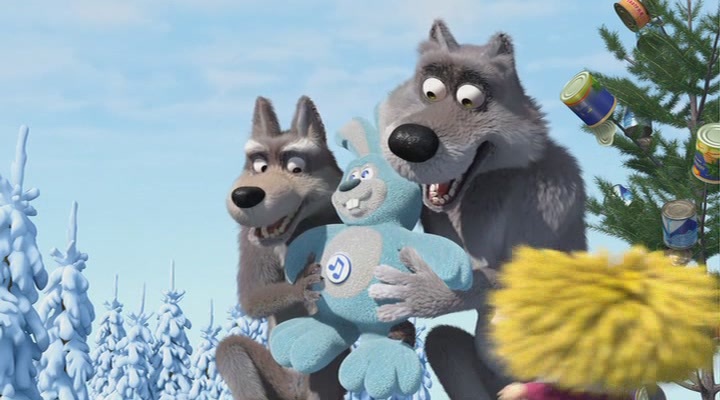 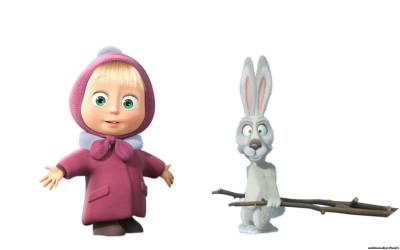 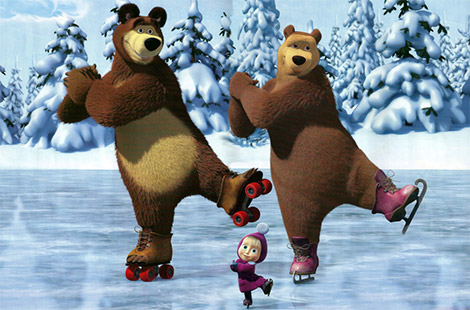 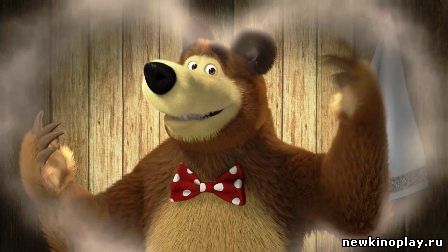 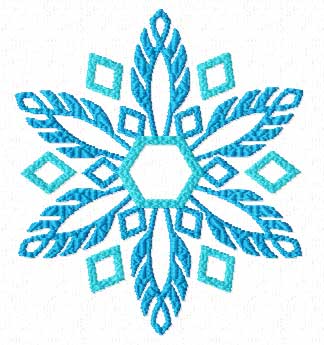 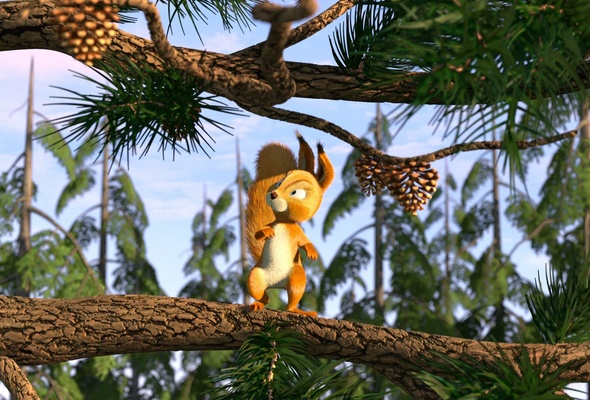 Молодцы !
До новых встреч!